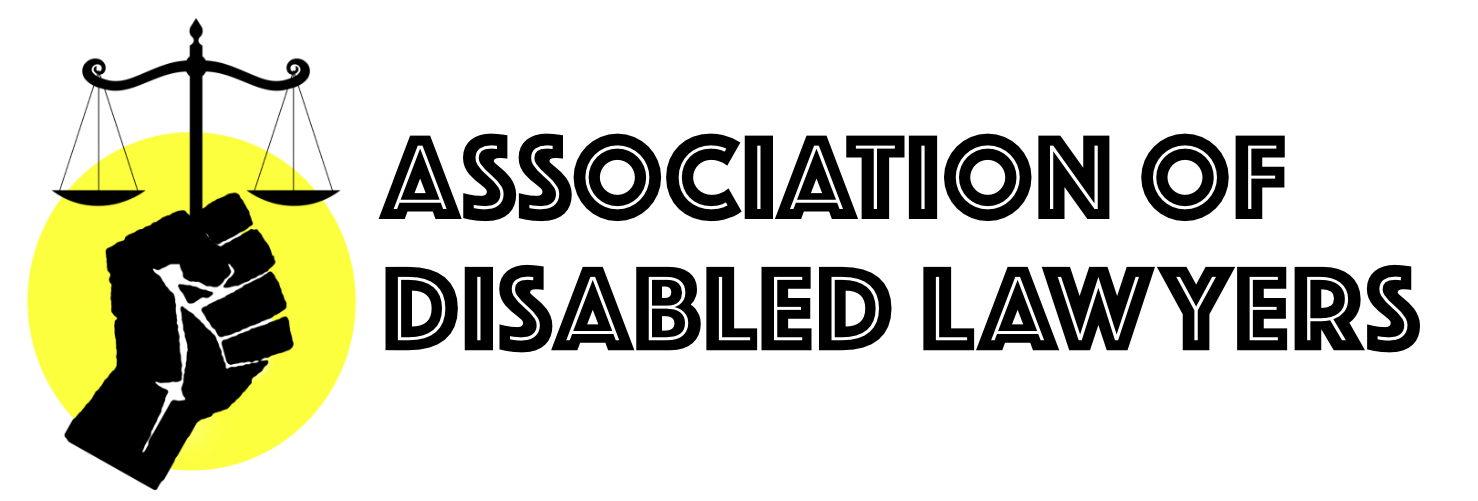 AllBar: Applying for Pupillage as a Disabled Person or Person with Physical and Mental Health Conditions
Daniel Holt
Who Am I?
Founding Chair | Association of Disabled Lawyers
Future Pupil Barrister | 39 Essex Chambers
Committee Member | AllBar
Committee Member | BSB Disability Taskforce
Diversity and Inclusion Officer | Middle Temple Young Barristers Association
Advisory Committee Member | Pictor Academy
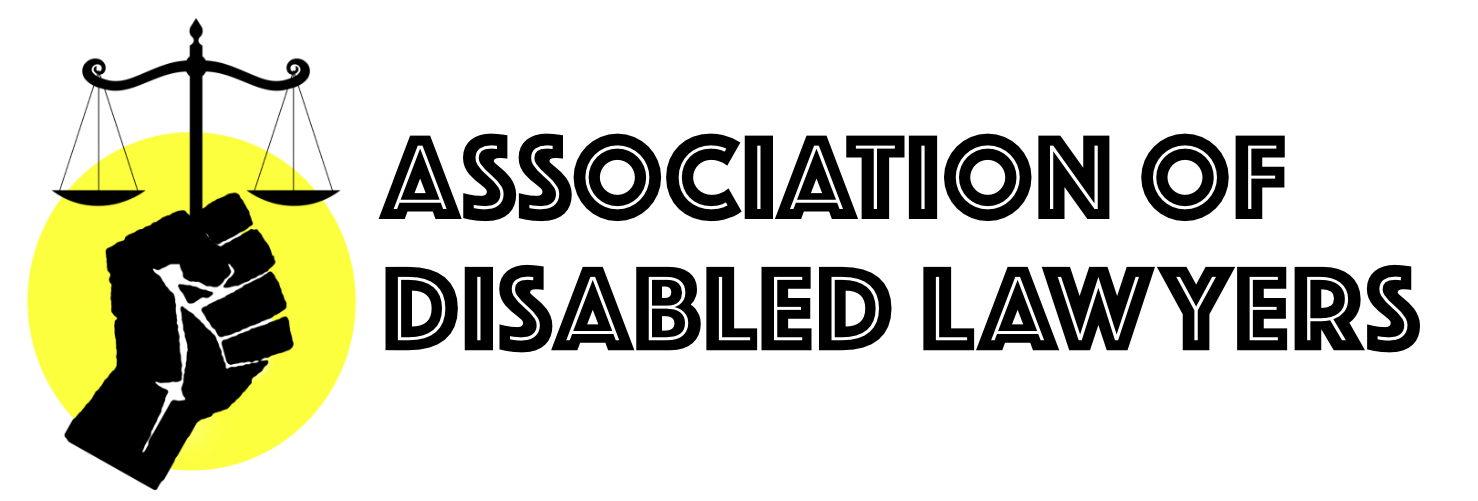 ADL: Who We Are
Our Aims:
To provide a supportive group for lawyers and students of law who identify as a disabled person and/or have a long-term physical and mental health conditions;
To campaign for more inclusive and supportive legal professions; 
To further research, education and training into best practice for creating supportive and nurturing professions for disabled lawyers and lawyers with mental health experiences and/or have a long-term health condition; 
To co-operate with other organisations whose objects are like those of the Association and those who seek to improve the professions for disabled lawyers and lawyers with mental health experiences and/or have a long-term health condition; and
​To promote the effective legal protection of the rights of disabled people, people with mental health experiences or have a long-term health condition in the United Kingdom.
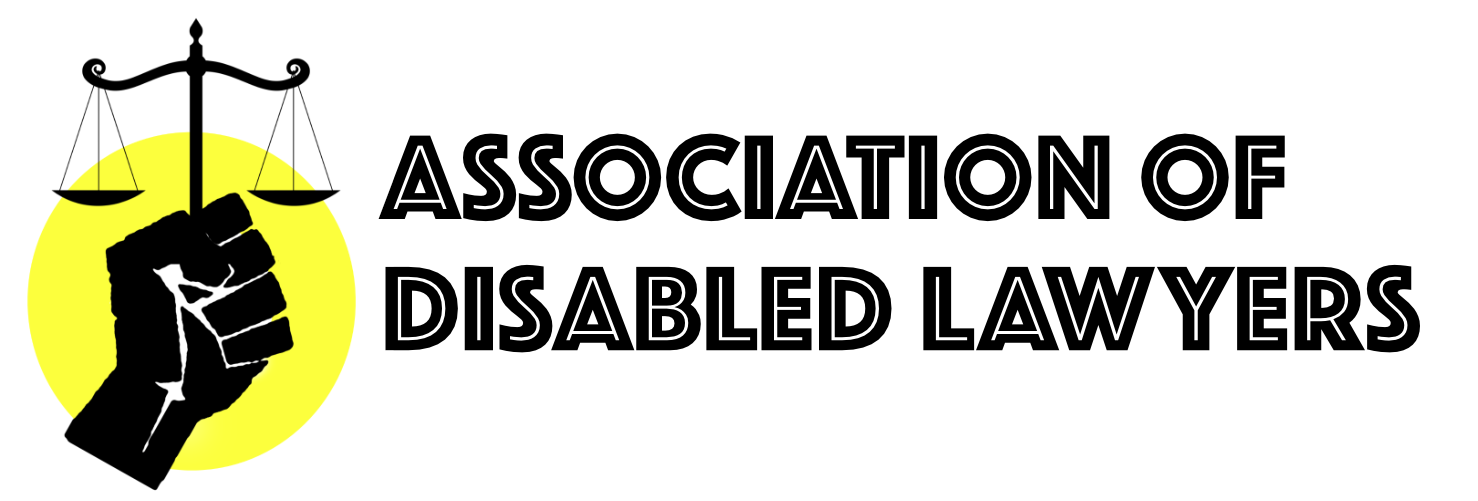 Applying for Pupillage as a Disabled Person or Person with Physical and Mental Health Conditions
Pupillage Gateway/Paper Applications
Read Ahead: make a note of the questions asked in each application and the deadline.
Research Chambers: show that you fit in with its ethos and demonstrate how the pupillage structure and practice areas suit you.
Less is more: focus on familiar chambers or chambers you genuinely want to join. Generic applications are unlikely to succeed. 
Be authentic: avoid writing 'like a barrister'. Be yourself. Do not shy away from explaining your extenuating circumstances. Share real hobbies too.
"Show, don't tell:” use your experience to support your answers. 
Context: Explain the circumstances and criteria for your achievements and awards so that the marker understands them.
Concise and precise: make every word count. 
Enjoy: embrace the opportunity to research intriguing topics and show your skills to chambers.
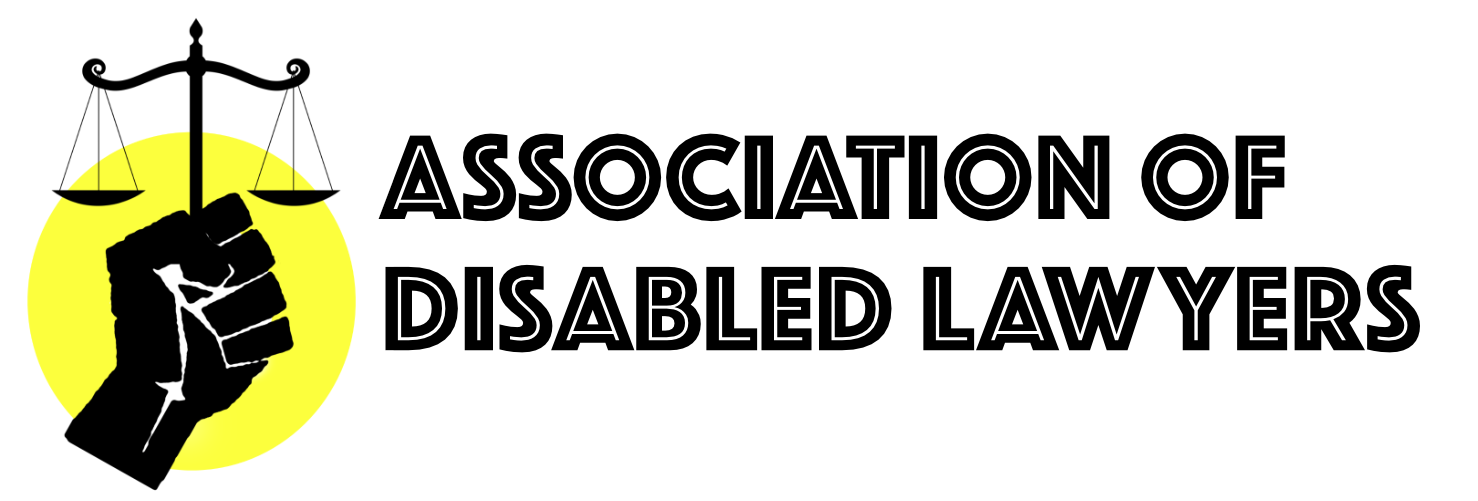 Interviews
Read your application: review your written application in case you are asked questions regarding it.
Reasonable Adjustments: let chambers know how they can create an equal assessment process.
Commercial Awareness: research and understand the contemporary, legal issues and prepare answers as to why you are in favour of them and why you are against them.
Question Bank: create a document containing topical and competency questions that you may be asked and prepare answers. Keep this document for future years and build on it, if necessary.
1, 2, 3: take a breath before answering the question and/or have a sip of water.  This allows you to develop and structure of your answer.   
Structure: state your view and give reasons as to why this is your conclusion. For example,  “Disabled people make the best pupillage candidates. I form this view based on 3 reasons… The first is[…].The second is […]”
Take notes:  write down the structure of the interview and the questions you were asked. This may be useful for future years as chambers often take the same approach annually. 
Enjoy: welcome the opportunity to advocate your views on current affairs.
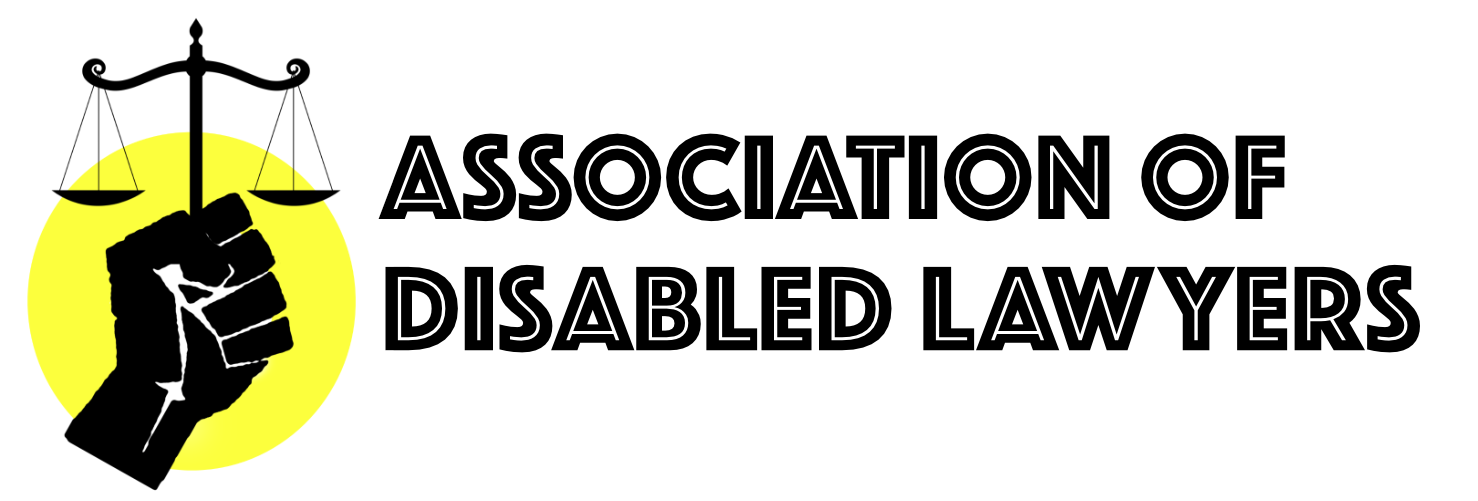 Disability as An Advantage
Advocacy:  you got to this point in your life and career by being an effective advocate. We fight for everything we have. Demonstrate those skills in your applications.
Problem-solving: we overcome obstacles daily. Show this to Chambers. 
Resiliency: we succeed whilst faced with adversity. Let chambers see you have the endurance to maintain a career at the Bar.
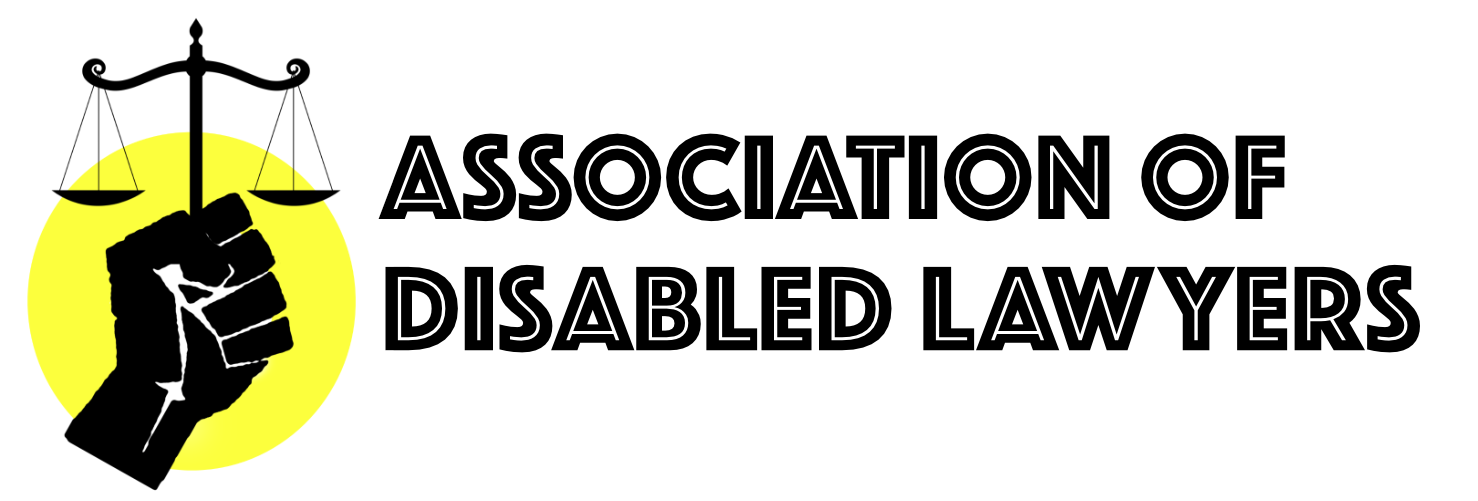 Pre-Pupillage
Collaborate: work with your chambers to explore how pupillage can be configured to support you in being the best barrister you can be.
Access to Work: consider whether the scheme might work for you. 
Code of Conduct: understand your responsibilities as an unregistered barrister.
Self-employment: learn the tax and expenses rules as well as your administrative duties.
Research: begin following the practice areas you will be working in during pupillage.
Relationships: communicate with your fellow pupils.
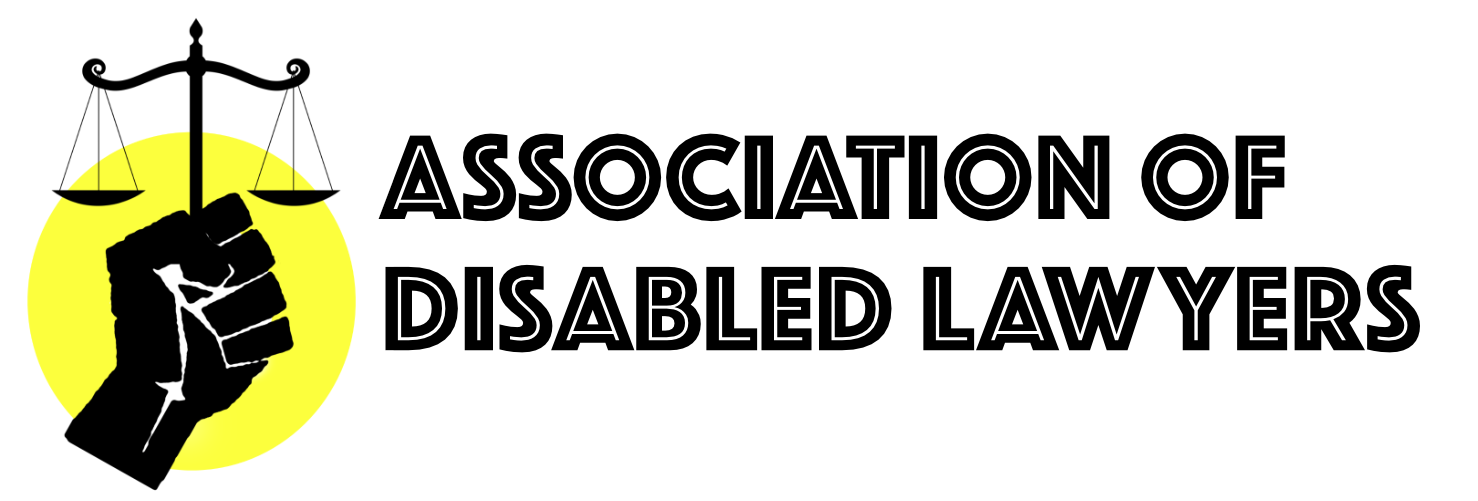 Questions?
Email: admin@disabledlawyers.co.uk
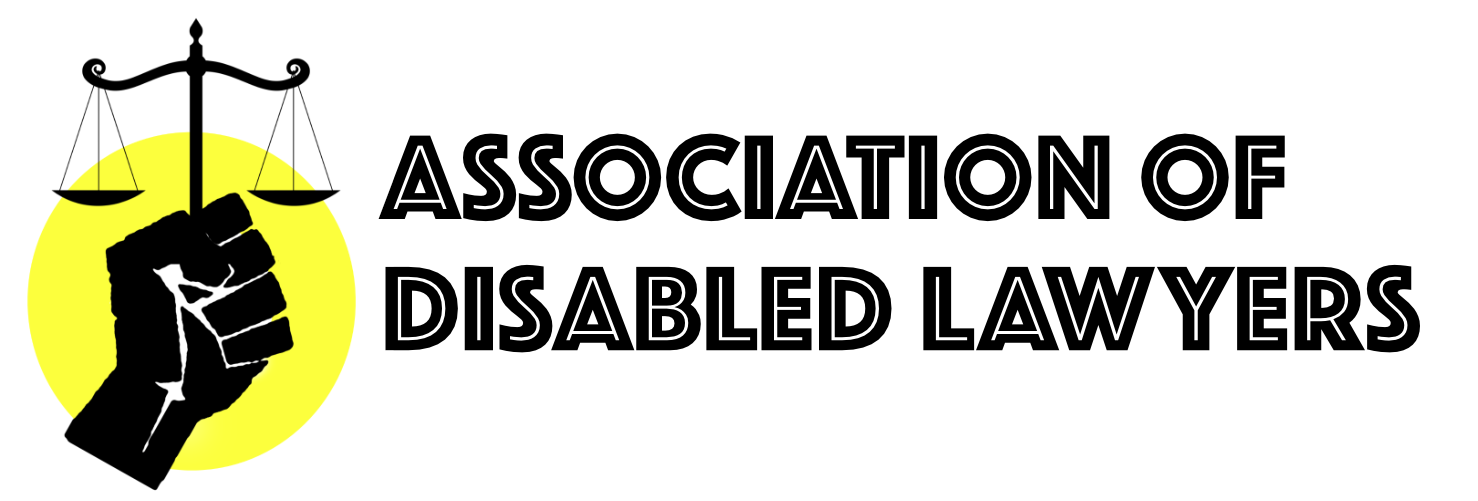